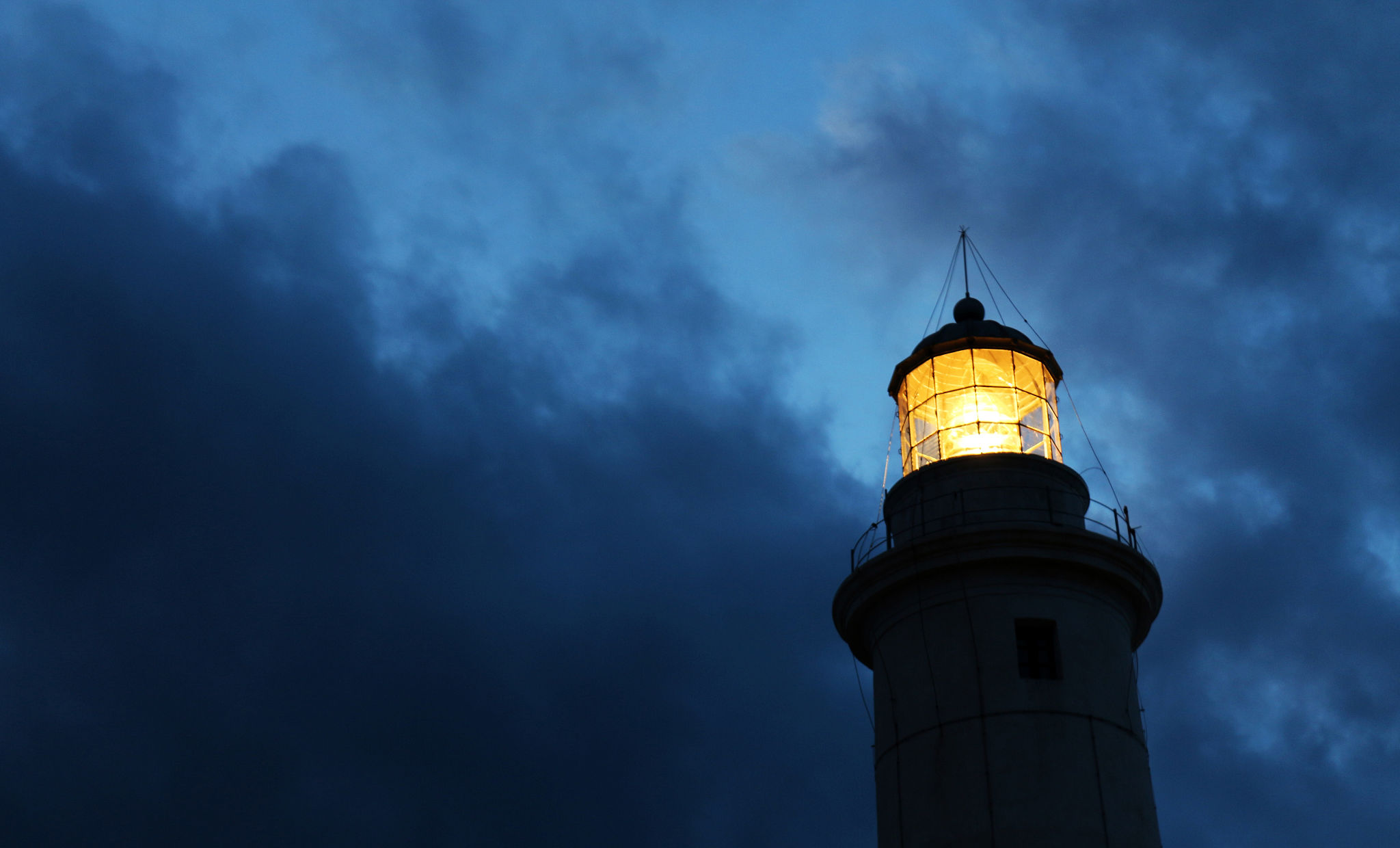 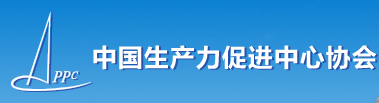 生产力促进奖评选活动
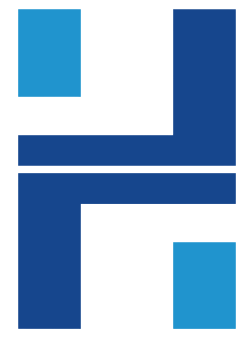 生产力促进奖申报工作已开始
2023年度
中生协氢能委推荐氢及衍生物低碳燃料供应链企业参加中生协开展的生产力
促进奖评选活动

发展成就奖
创新发展奖
申报时间：2024年4月1日至6月20日